RUTA DE TRABAJO(LENGUAJE Y COMUNICACIONES)
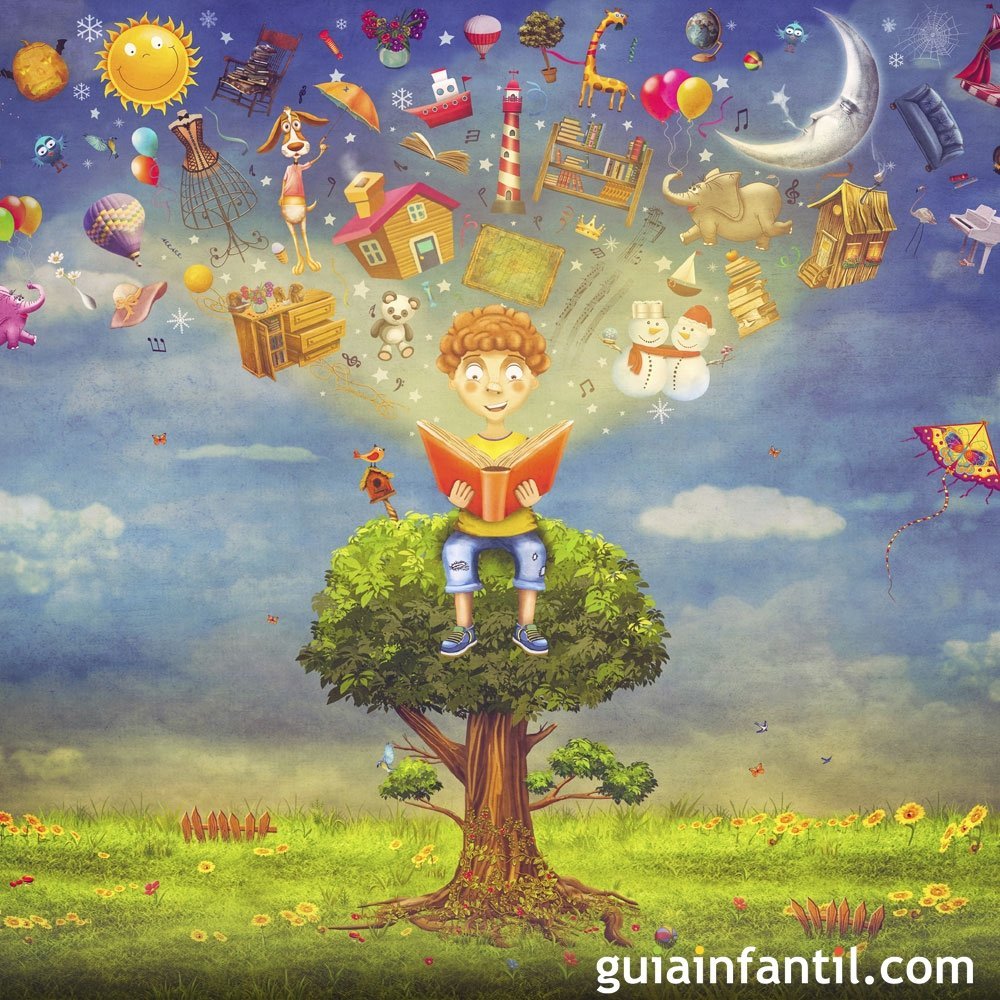 2º BÁSICO
SEMANA 22 AL 25 DE JUNIO 2021
“EVALUACIÓN LENGUAJE”
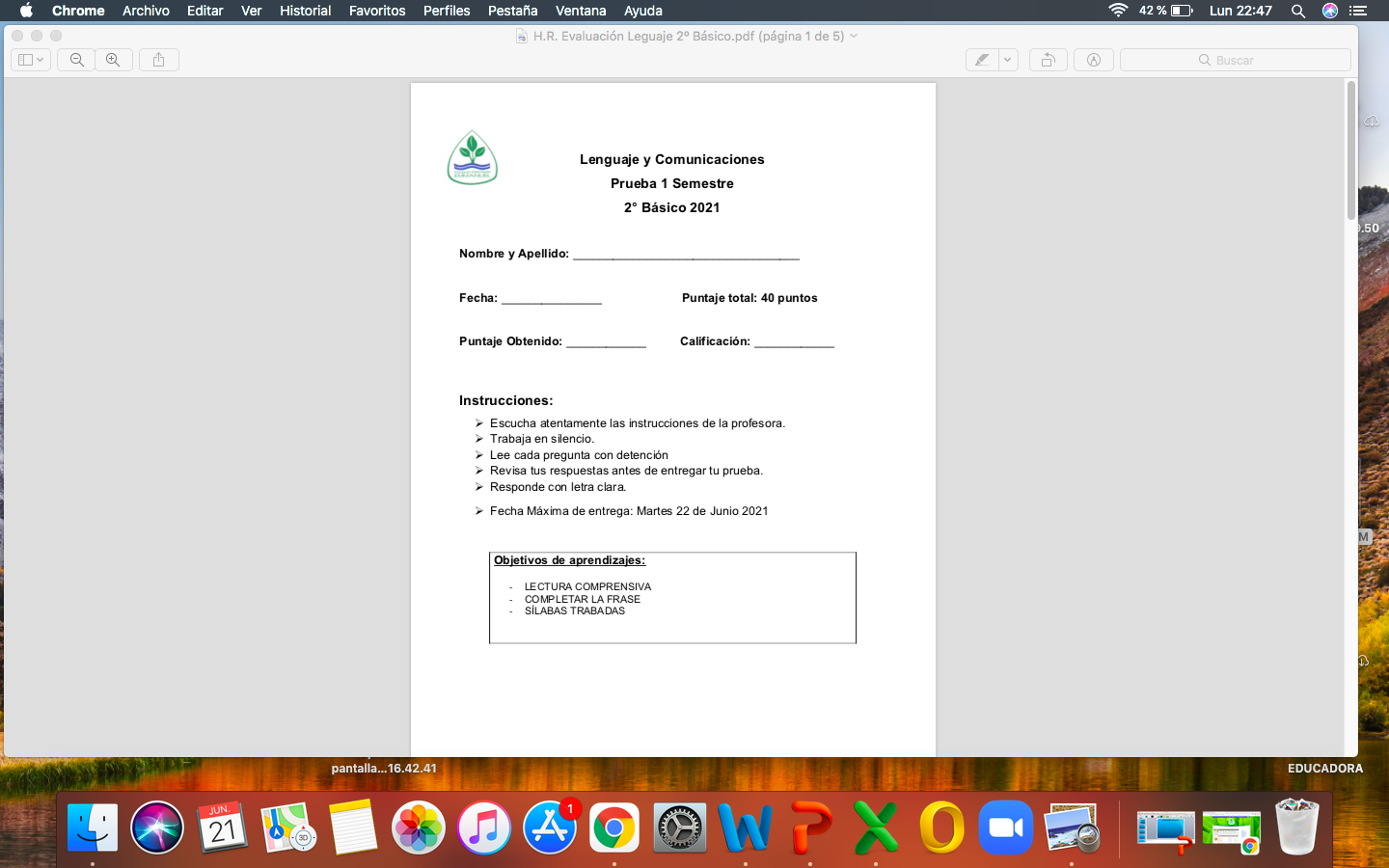 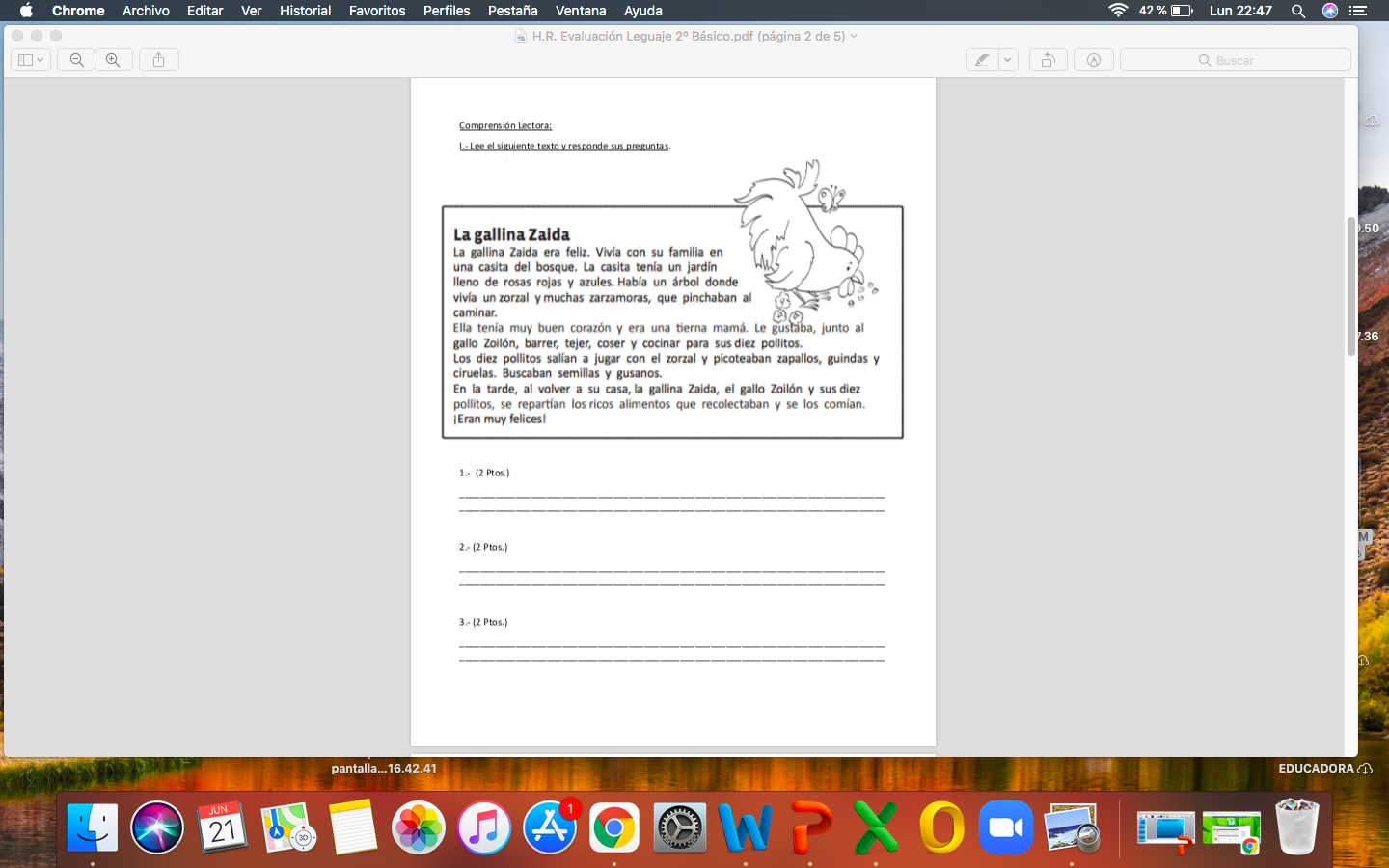 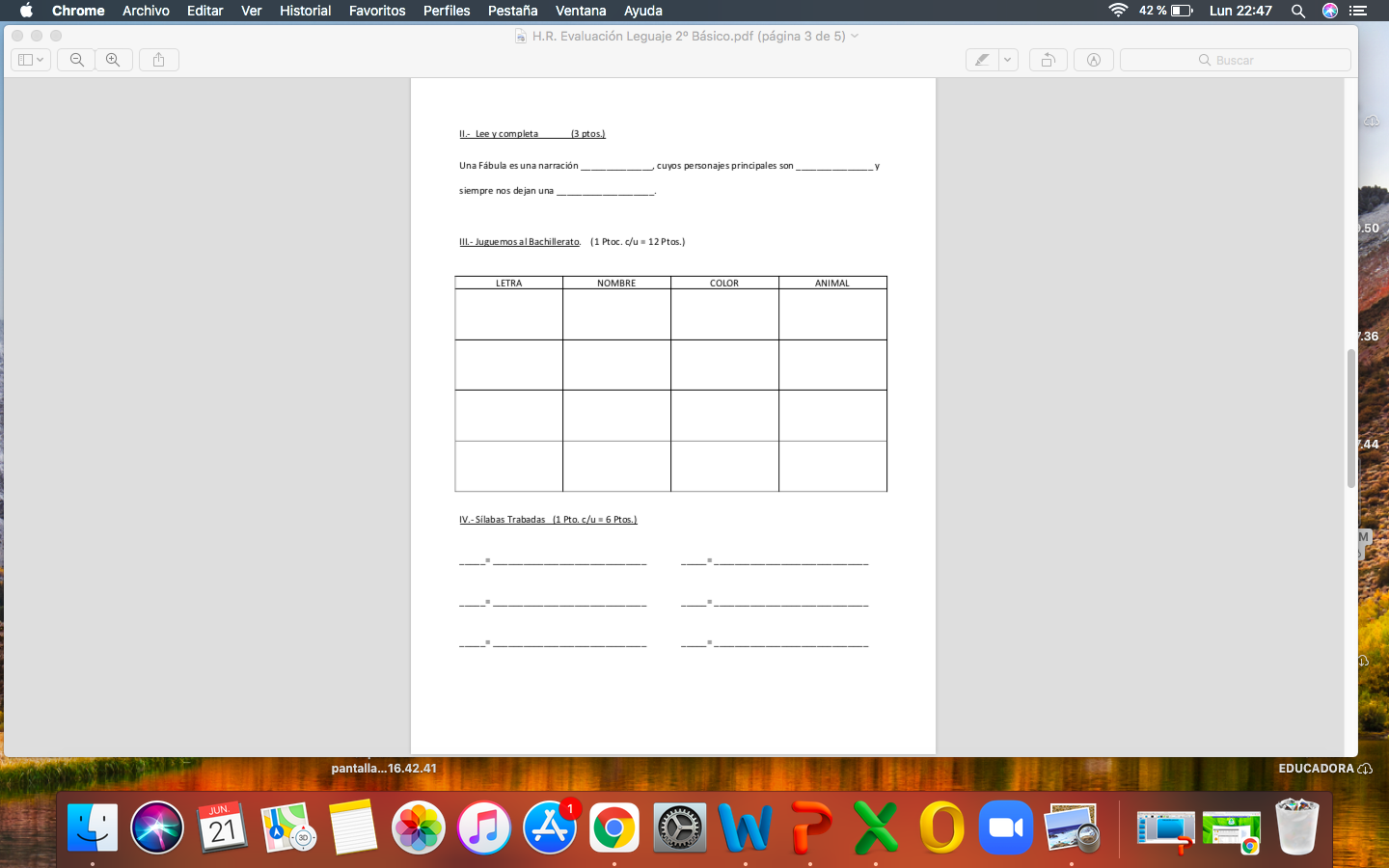 BL
PR
GR
FL
CL
TR
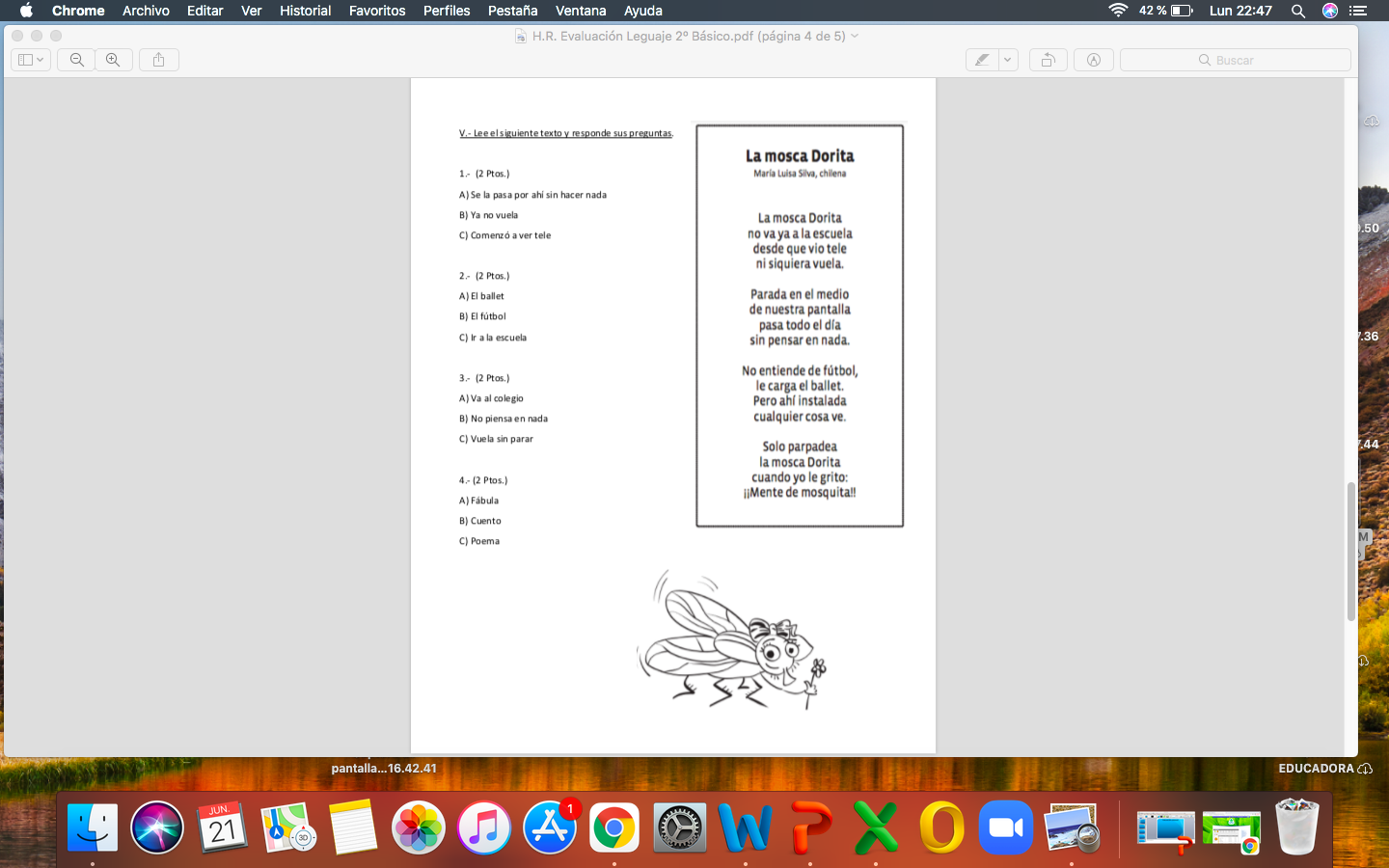 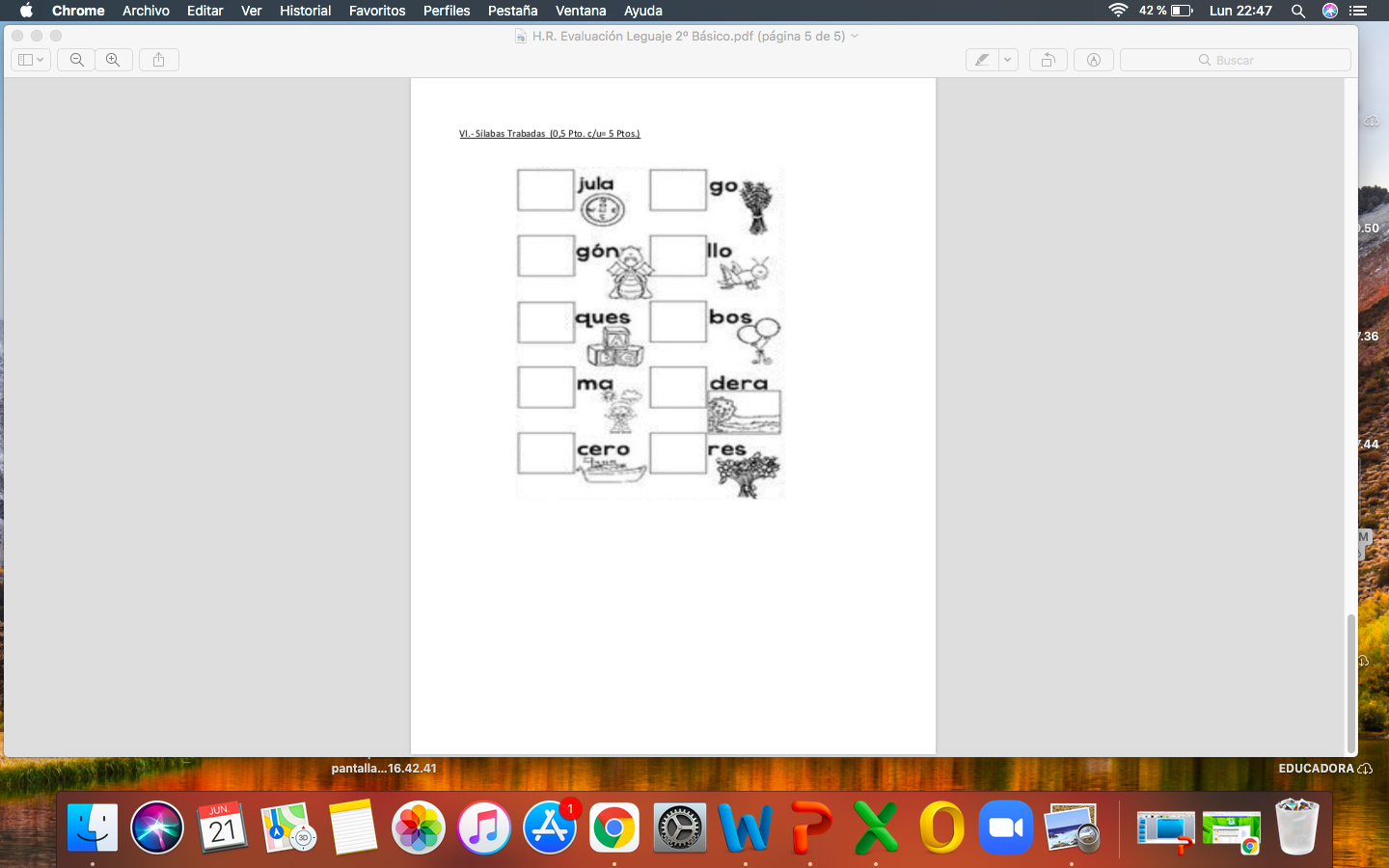 MIÉRCOLES 23
CORRECCIÓN LECTURA DOMICILIARIA “UN PERRO CONFUNDIDO”
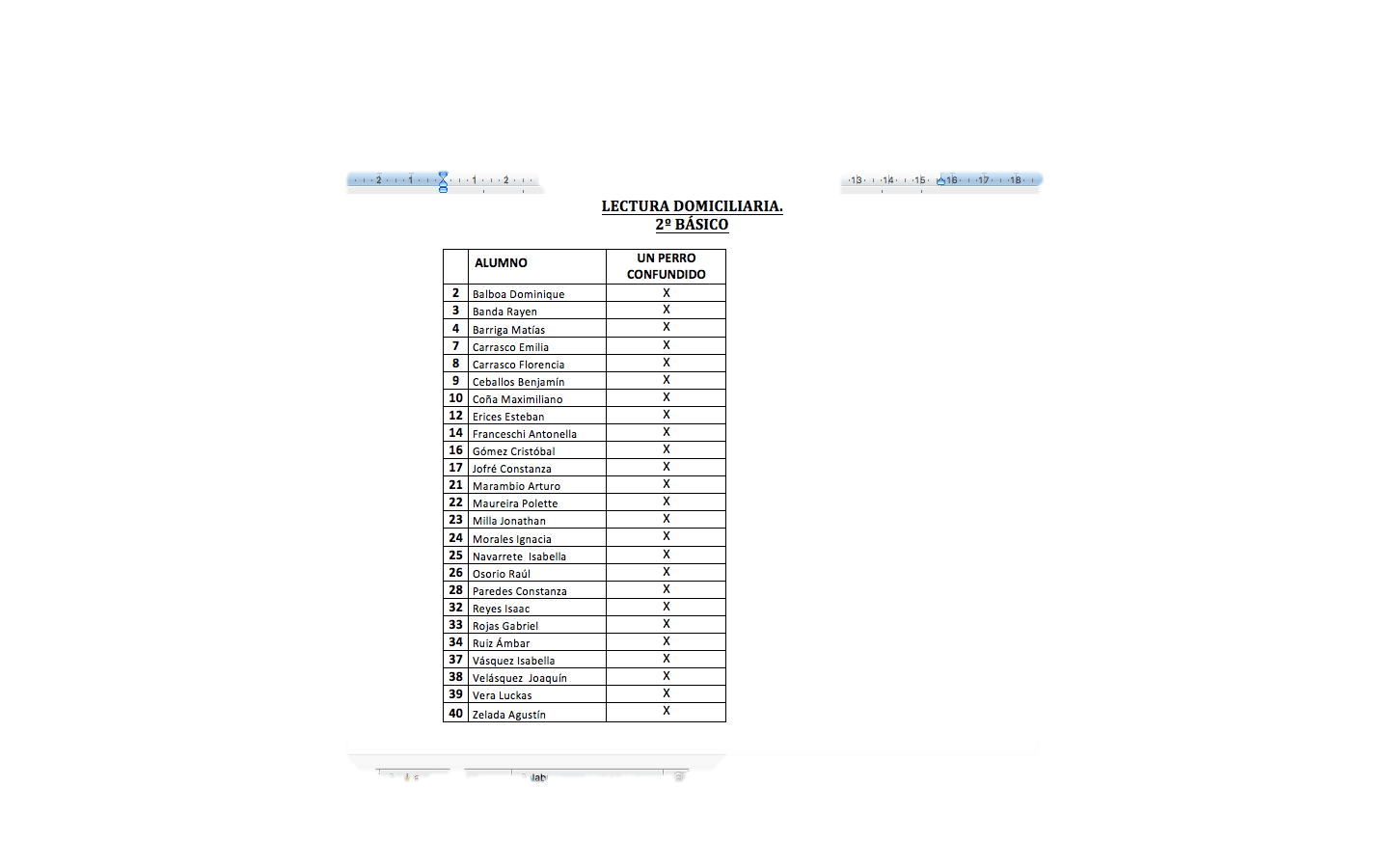 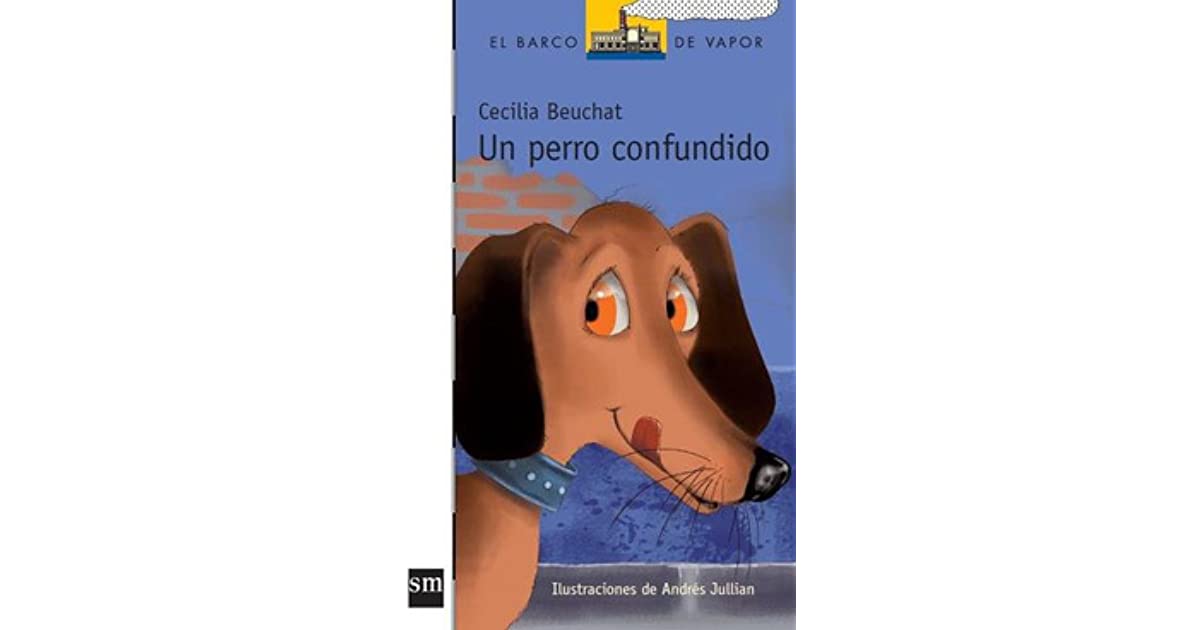 CORRECCIÓN LECTURA DOMICILIARIA “SAPO Y SEPO SON AMIGOS”
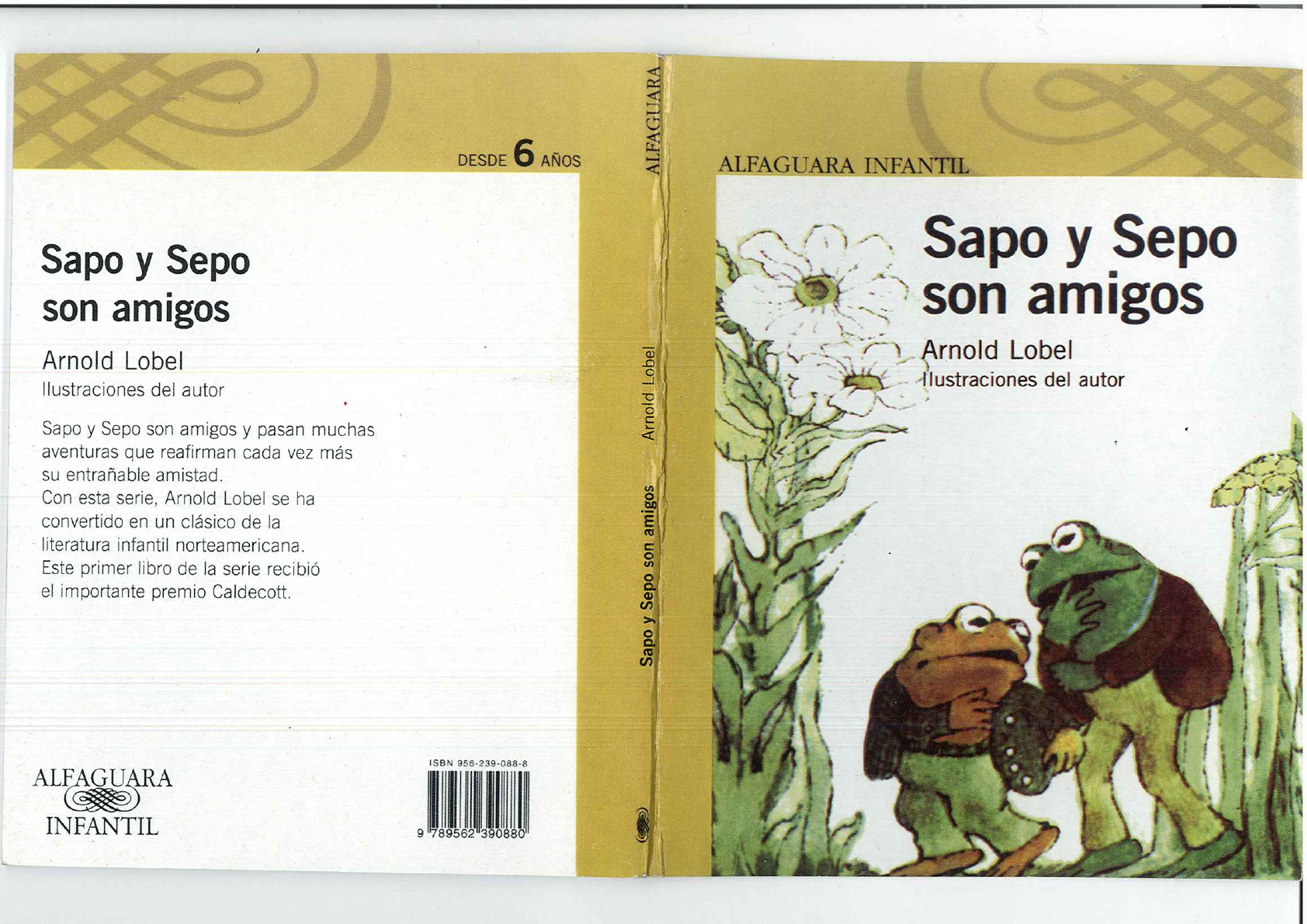 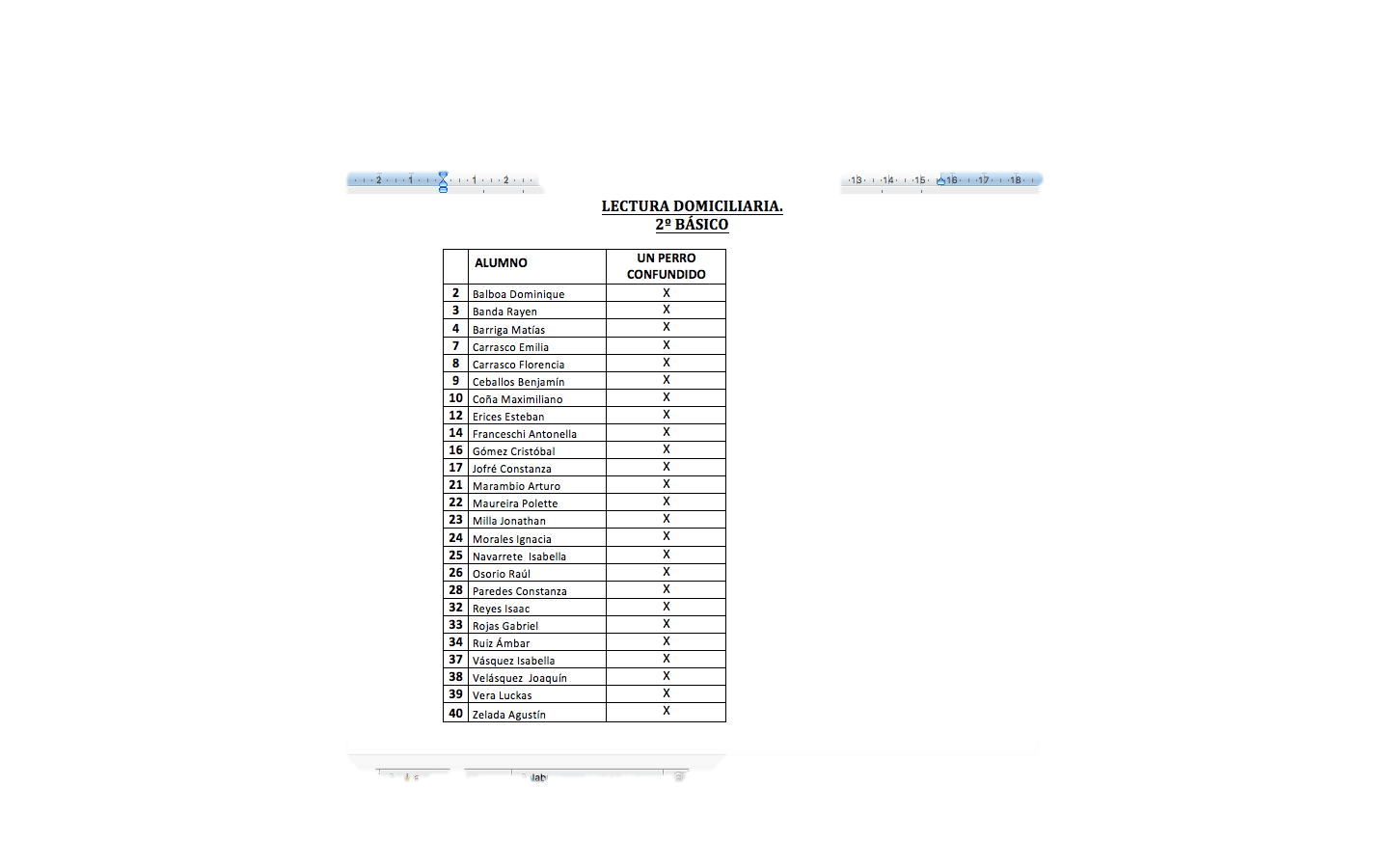 09-06-2021
DICTADO Nº 3
“SÍLABAS TRABADAS”
FECHA DE ENTREGA
MÁXIMA:

MIÉRCOLES 09-JUNIO
(2 PTOS.)






PUNTAJE TOTAL
36 PUNTOS
1)
2)
3)
4)
5)
6)
7)
8)
9)
10)
11)
12)
13)
14)
15)
16)
IMPORTANTE:

LA ESTRUCTURA DE LA ORACIÓN ES COMENZAR CON LETRA MAYÚSCULA Y FINALIZAR CON UN PUNTO
NOMBRE DEL ALUMNO: _____________ (2 PTS.)
“CORRECCIÓN EVALUACIÓN LENGUAJE”
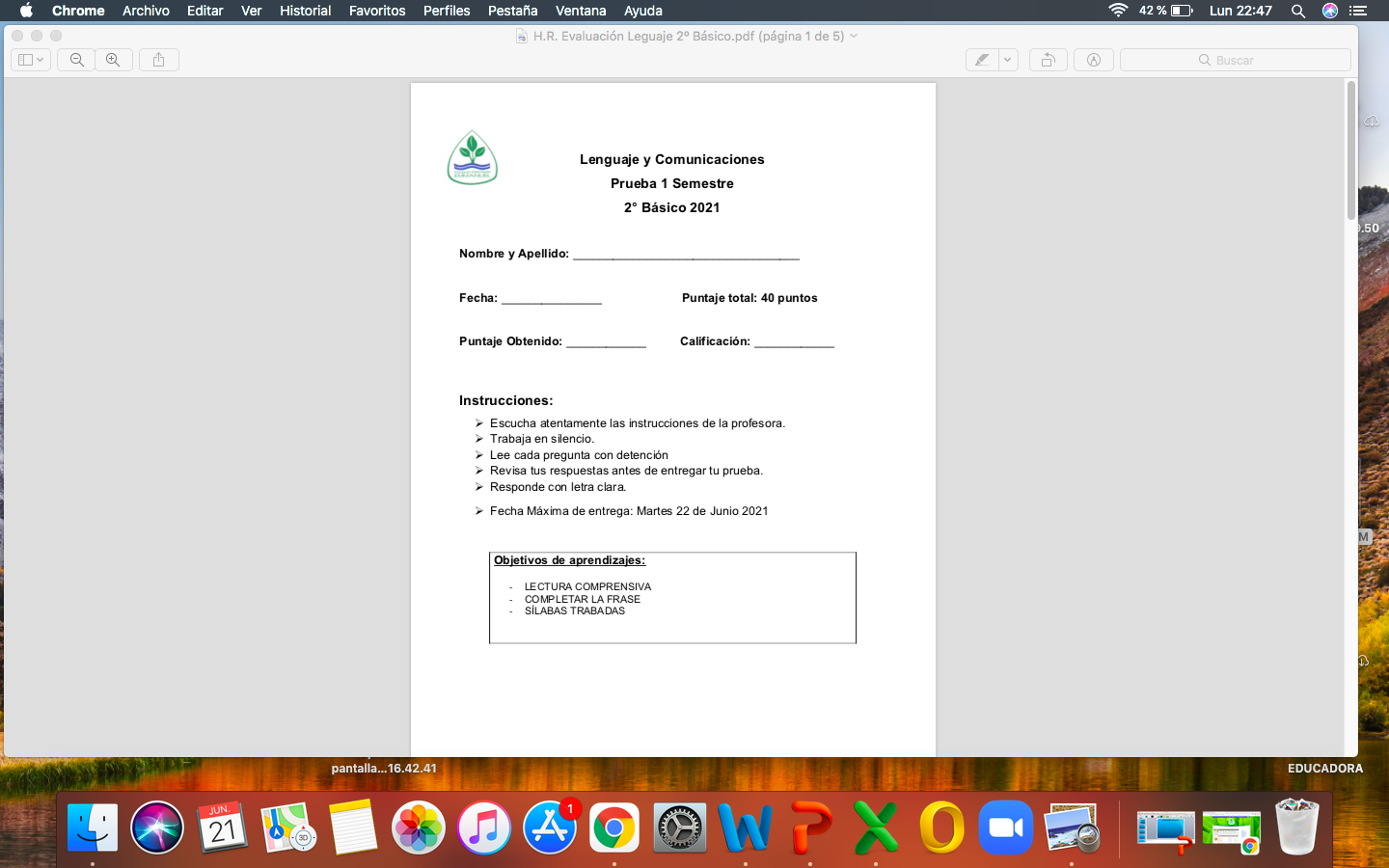 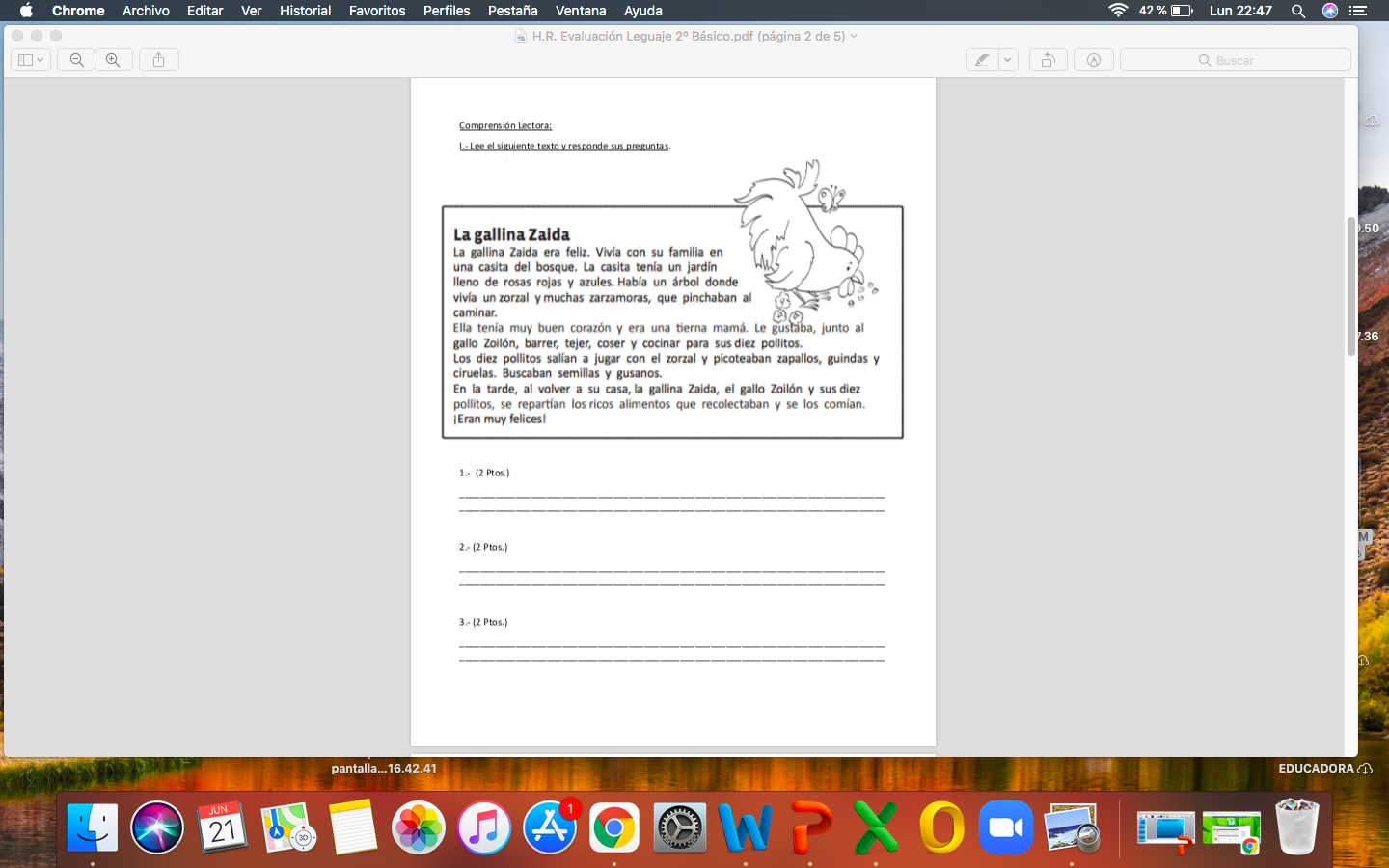 ESTABA LLENO DE ROSAS ROJAS Y AZULES
SE REPARTÍAN LOS RICOS ALIMENTOS QUE 
RECOLECTABAN Y SE LO COMÍAN
CON SU FAMILIA EN UNA CASITA EN EL BOSQUE
Ó CON ZOILON Y SUS 10 POLLITOS.
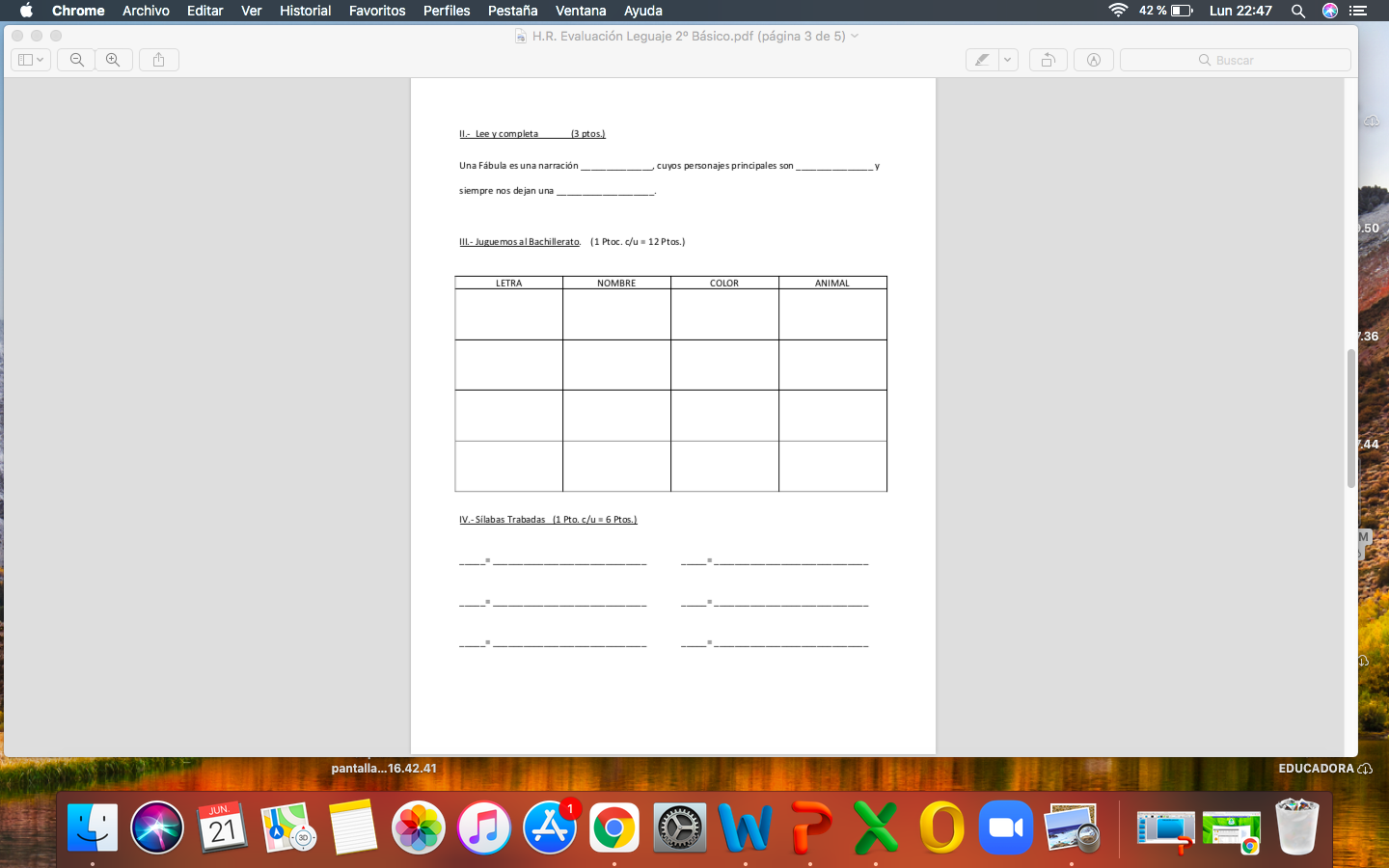 BREVE
ANIMALES
ENSEÑANZA
C
M
P
R
BL
PR
GR
FL
CL
TR
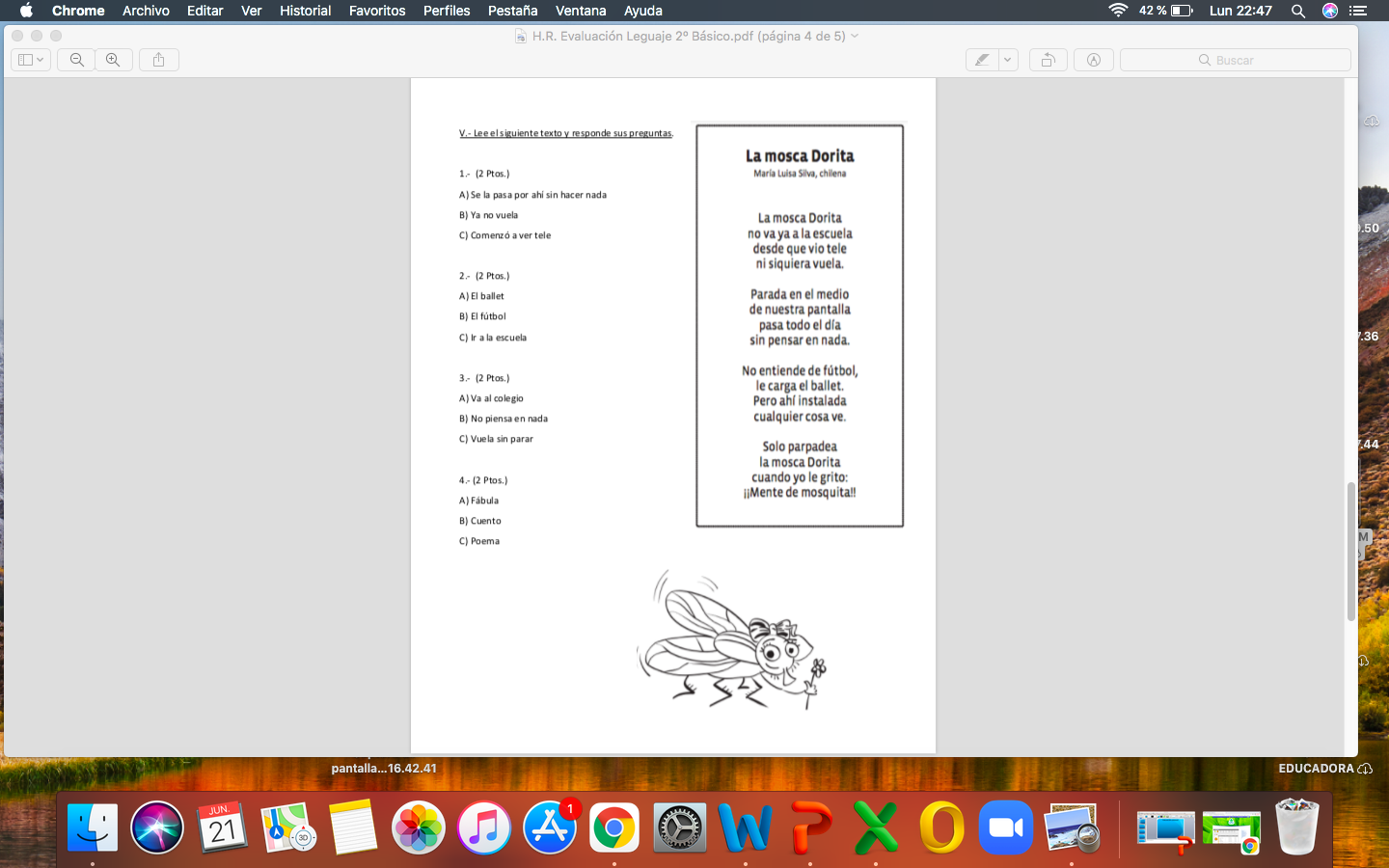 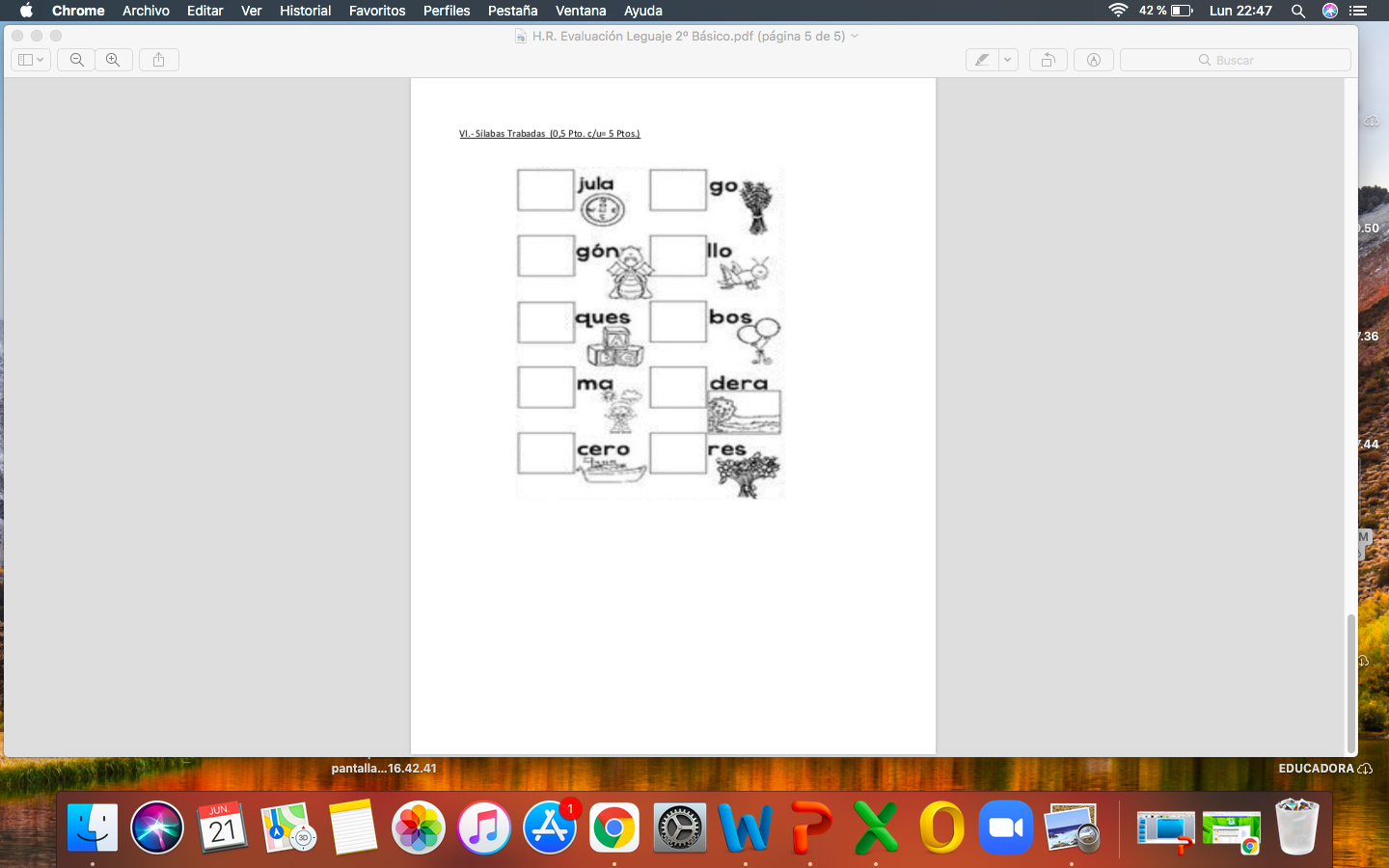 BRU
TRI
DRA
GRI
BLO
GLO
PRI
PRA
CRU
FLO